Население Северной Америки
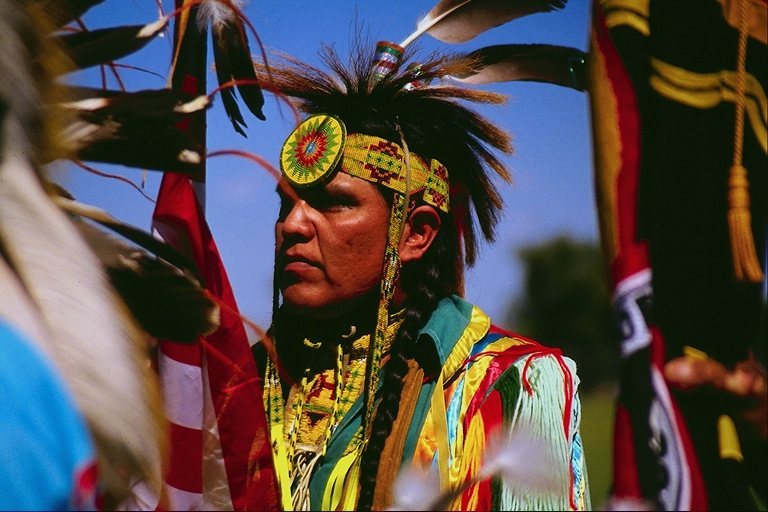 Автор: Артюх Лариса Анатольевна учитель МОУ Дубровская СОШ
Краткие сведения о населении материка
1.Заселение материка произошло около 30 тыс.лет назад.
2.Предки коренных народов: алеуты, эскимосы и индейцы.
3.Индейцы делились на ацтеков и майя.
4.В 1492 году началось переселение европейцев после открытия материка Колумбом.
5.Сейчас население насчитывает 450 млн. человек.
6.Современное население говорит на испанском, английском, французском языках.
Виды населения Северной Америки
Распределение народов по материку
Коренные народы-индейцы
Жилище коренных народов
Смешанные расы
Метисы-потомки от брака европейцев и индейцев. Данный вид испано-индейские метисы.
Мулаты-потомки от браков европейцев с неграми.
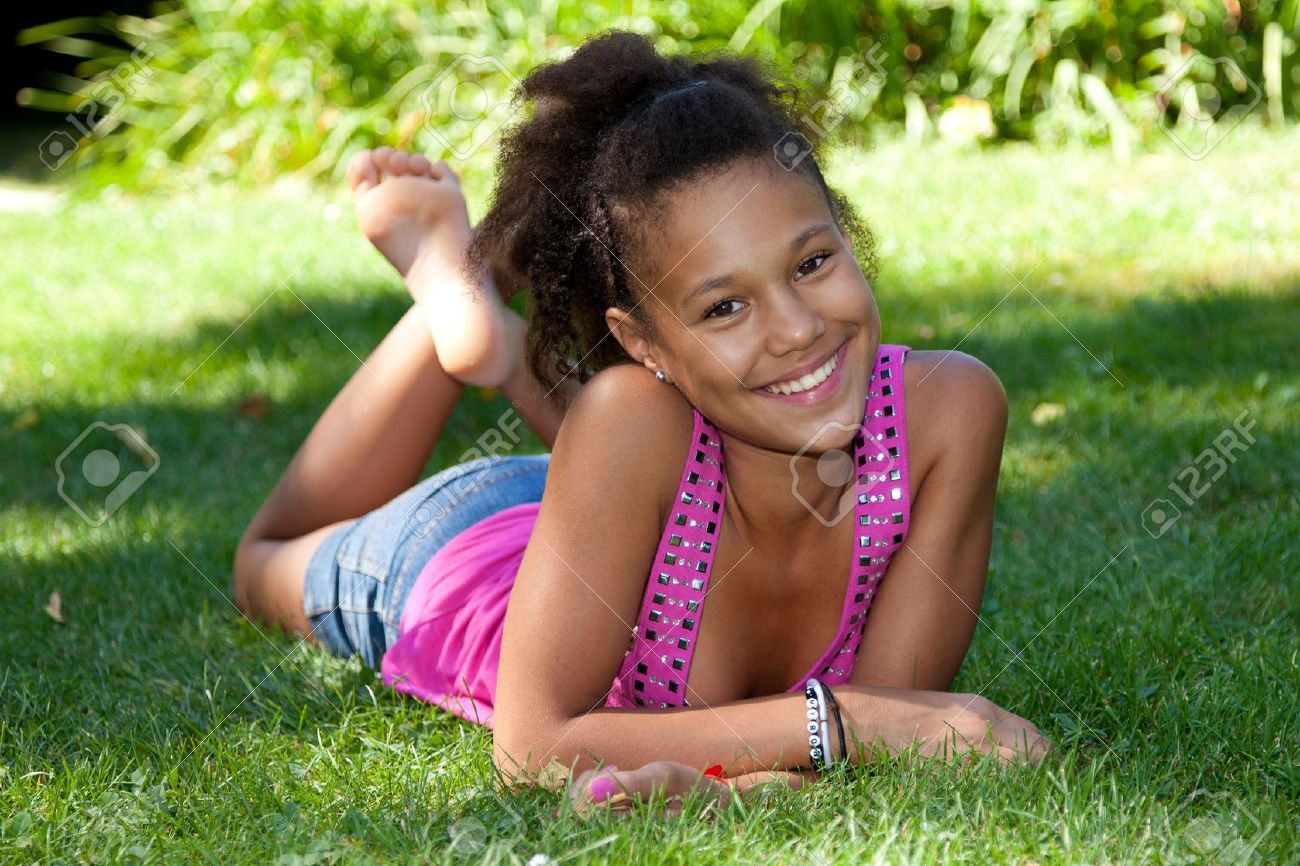 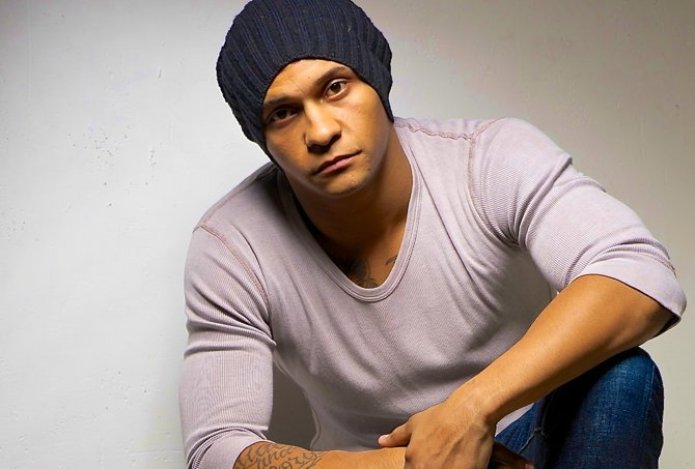 Креолы-потомки европейских переселенцев
Занятия населения
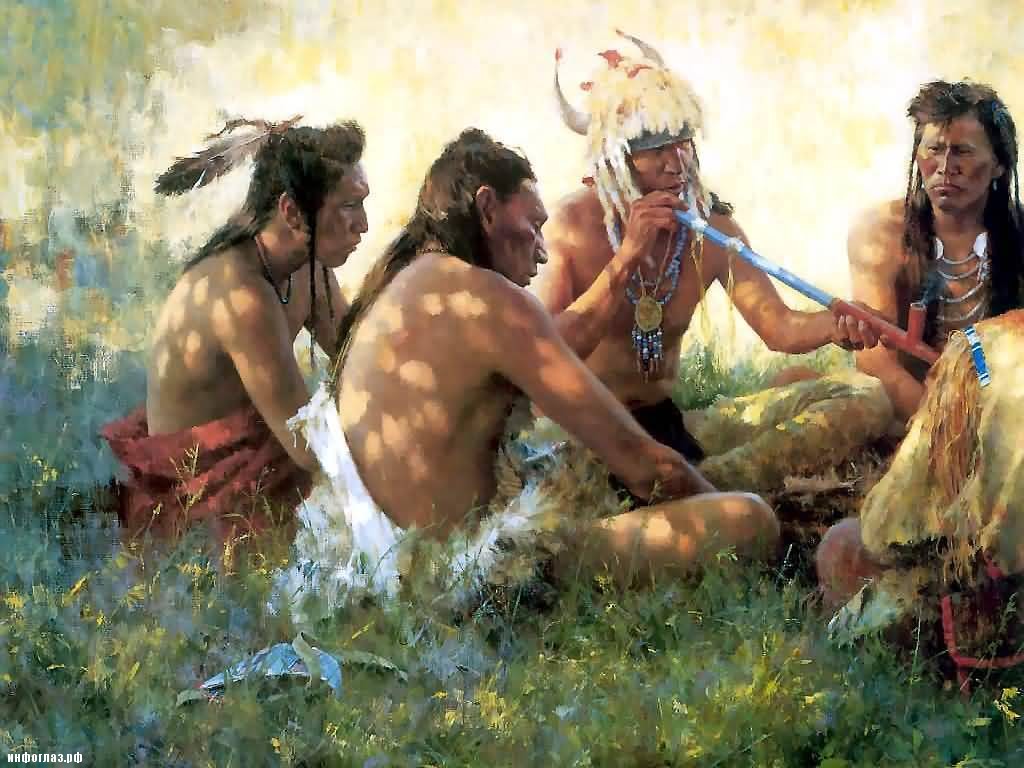 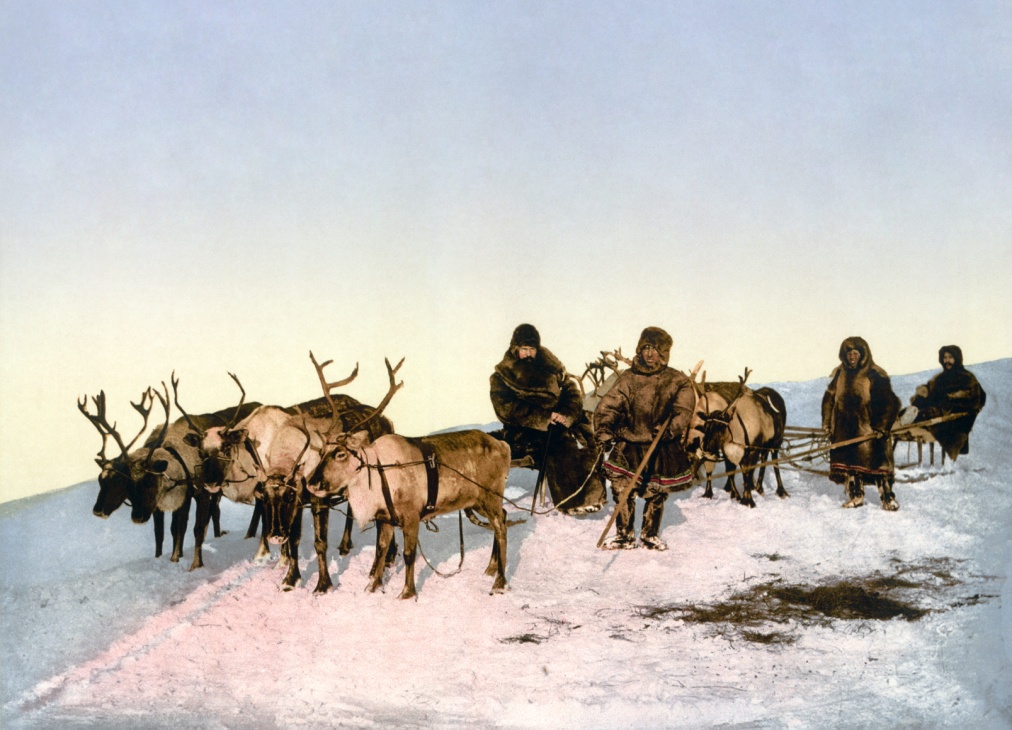 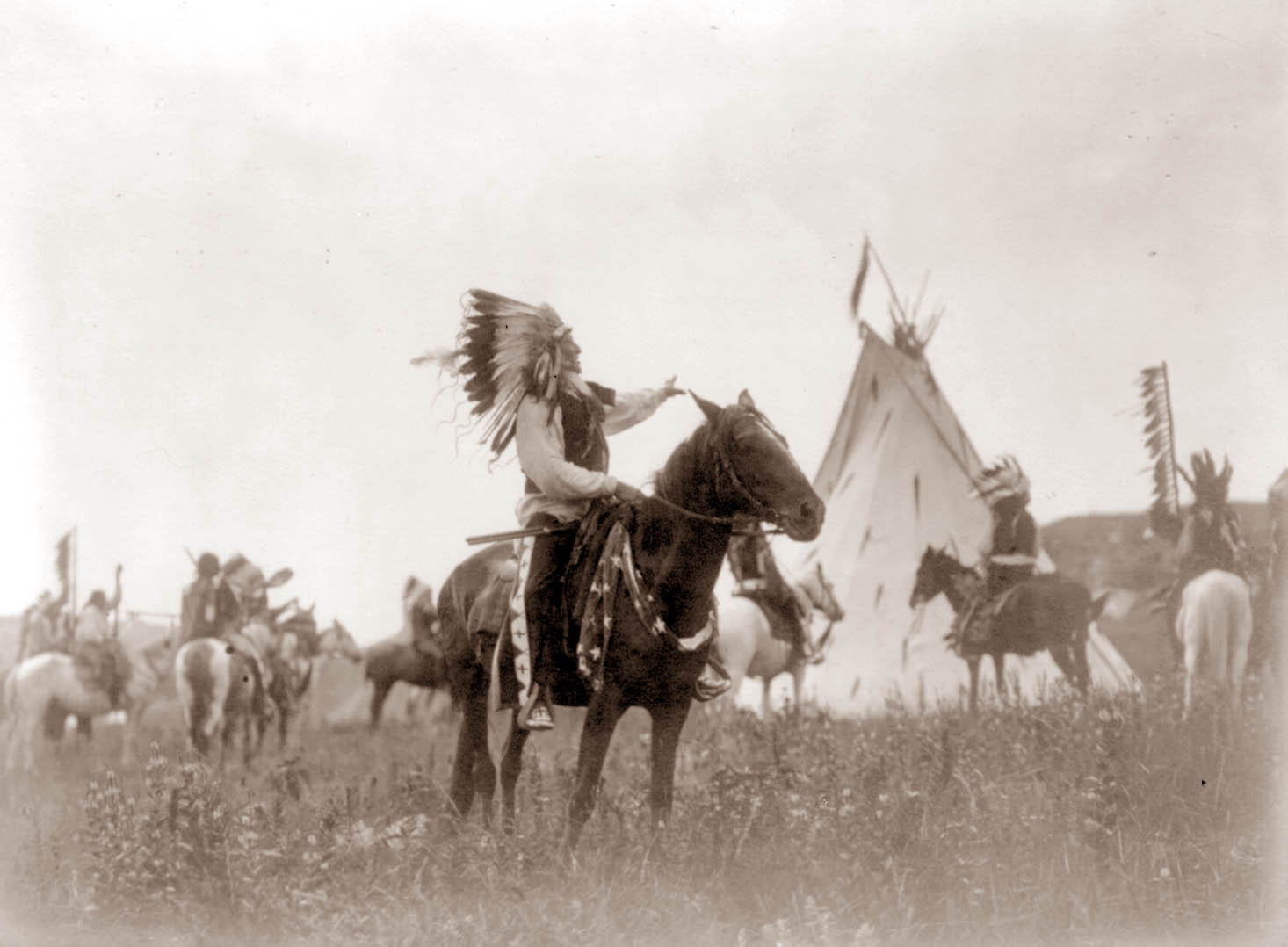 Традиции и обычаи
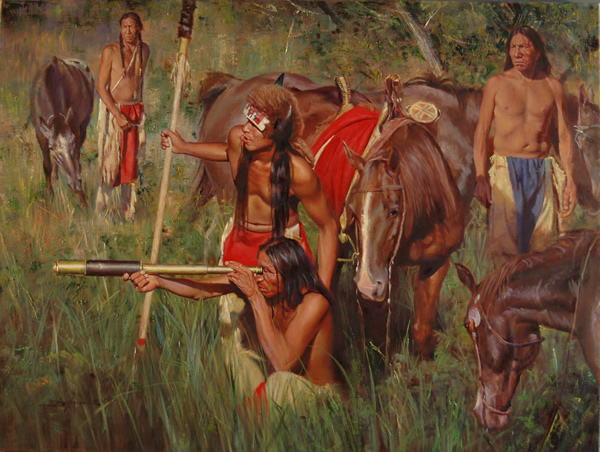 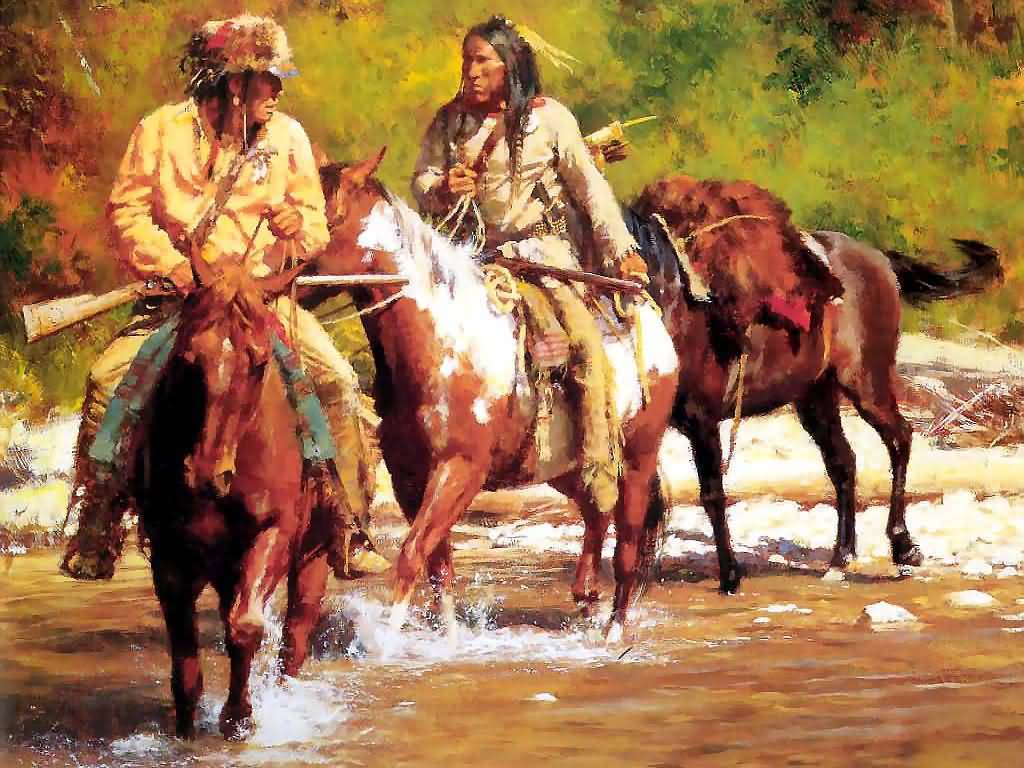 Занятия эскимосов
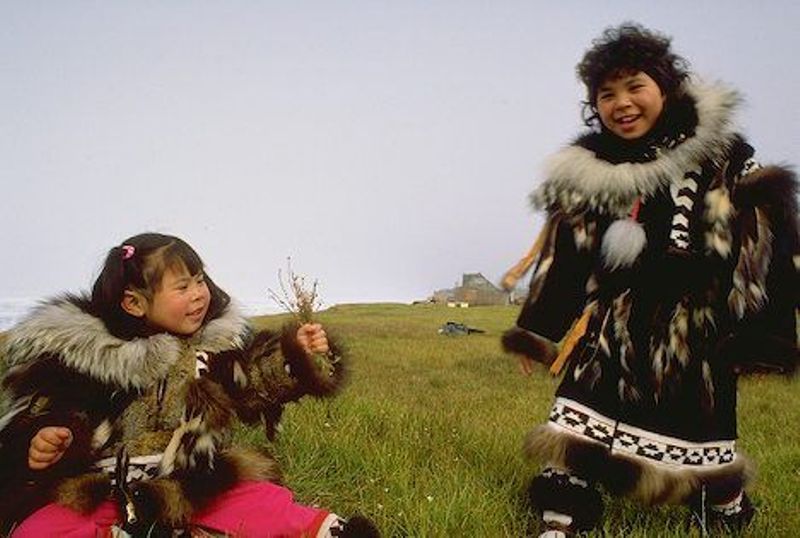 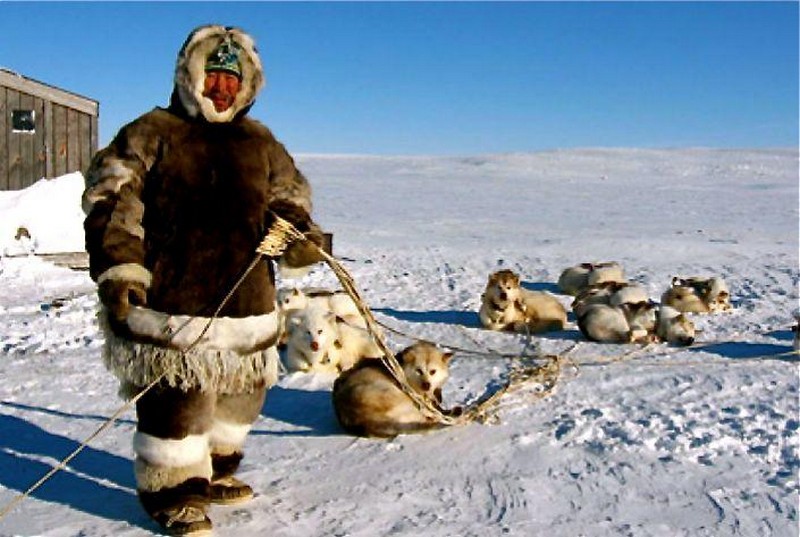 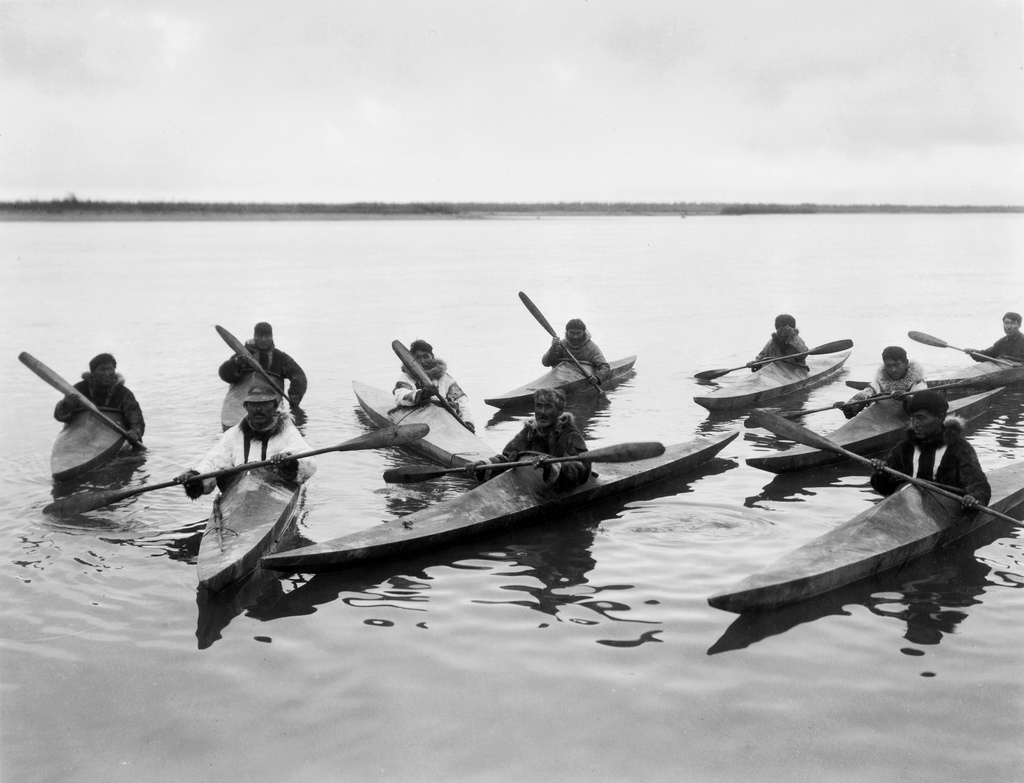 Иглу-жилище эскимосов
Виды иглу
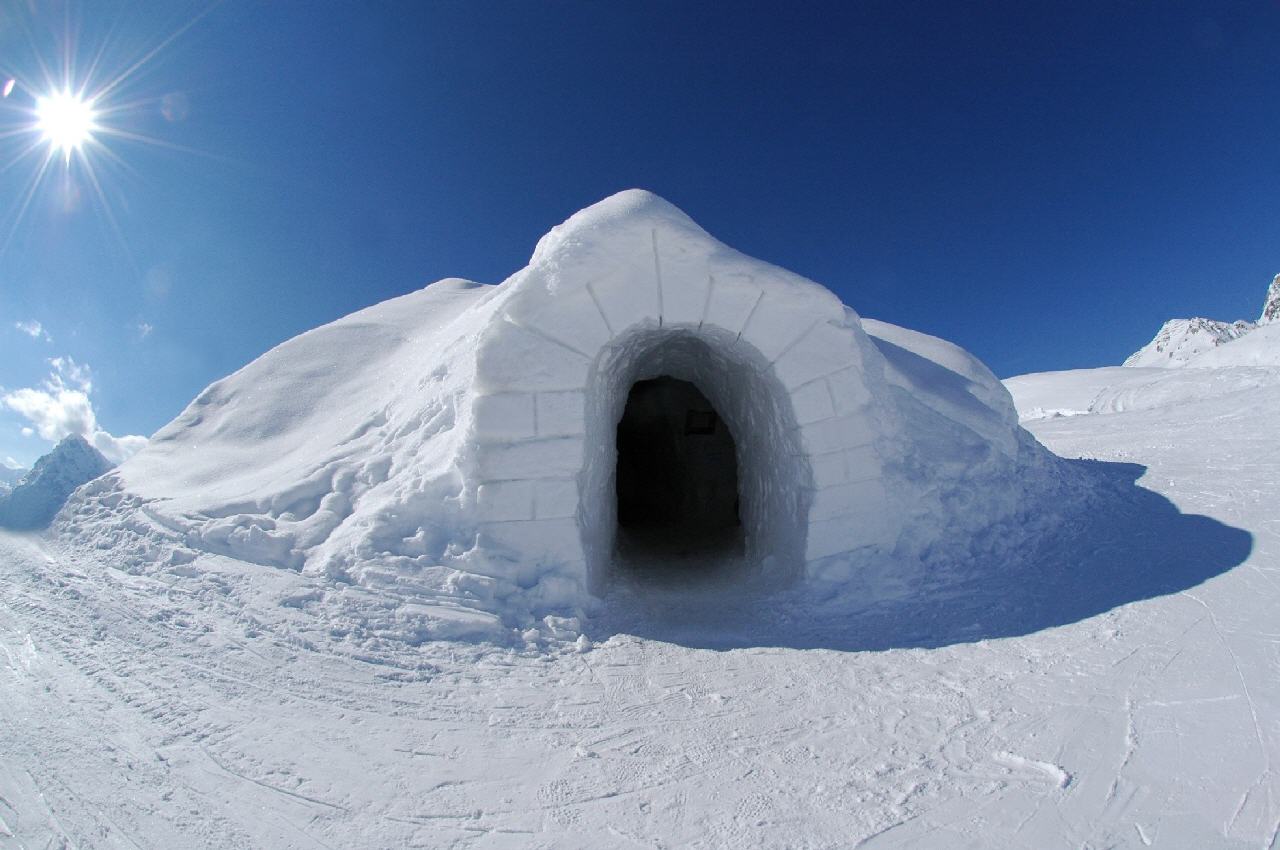 Спасибо за внимание